МЕДИЦИНСКИ УНИВЕРСИТЕТ – ПЛЕВЕН
	ФАКУЛТЕТ „МЕДИЦИНА“
	ЦЕНТЪР ЗА ДИСТАНЦИОННО ОБУЧЕНИЕ
Лекция №4
Атопичен дерматит
Ваня Цветкова, д.м.
 Катедра “Дерматология, венерология и алергология” - сектор Алергология
Определение
Атопичен дерматит - възпалително кожно заболяване, генетично свързано с атопия
Хронична “сърбяща дерматоза” – най-често при децата, но може да се появи във всяка възраст.  През първата година от живота - 60%
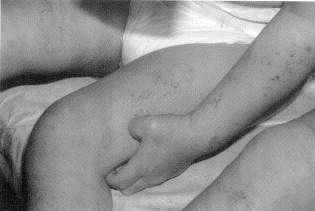 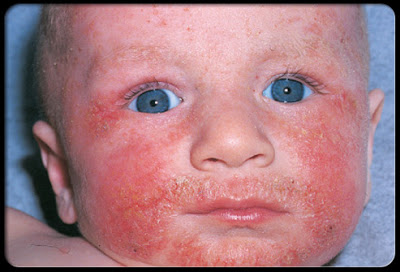 Атопичен марш
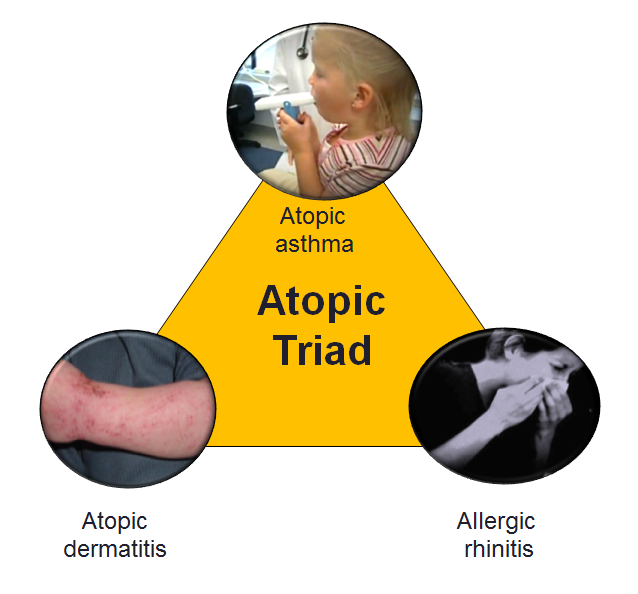 Етиология - фактори
Конституционални
Генетична връзка с атопия - най-честа Сенсибилизация към хранителни алергени и DPT.
Фамилни данни за алергични болести
Психоемоционални с активиращ ефект върху хода на болестта
[Speaker Notes: активиращ ефект върху протичането на АД]
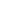 Патогенеза
Нарушена кожна бариера
-активирани кератоницити от 
алергени и   микроорг.
-цитокини
Имунно възпаление
-медиатори - вторично 
увр.на кожната бариера
Бронхиално възпаление
-медиатори с дермален произход
причиняват “възпаление”
на бронхите
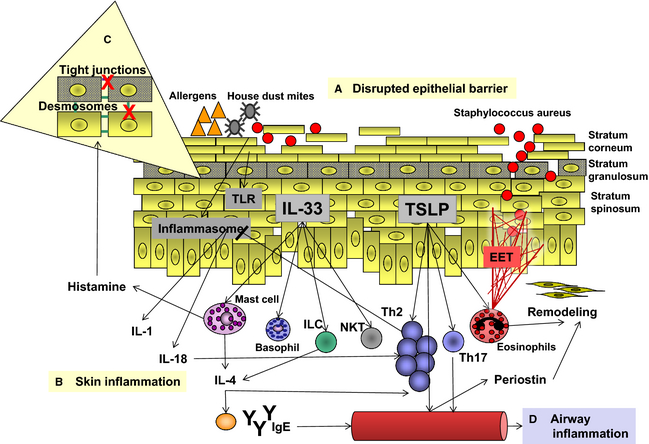 AllergyVolume 69, Issue 12, pages 1571-1581, 7 NOV 2014 DOI: 10.1111/all.12529http://onlinelibrary.wiley.com/doi/10.1111/all.12529/full#all12529-fig-0001
[Speaker Notes: АД обикновено предхожда др. атопични болести се смята за причина за атопичния марш. Дефект в бариерната функция на епитела поради мутация в гена на филагрин позволява навлизането на алергени и микроорганизми в епитела и инцииране на възпалителен процес.Хистаминът значително подтиска диференциацията на епидермалните кератиноцити чрез намаляване експресията на “свързващи протеини”. В резултат-изтъняване на епидермиса и роговия слой. В атопичните лезии се наблюдава повишена експресия на IL-33, който активира ILCs, NKTs,базофили и мастоцити. TSLP (thymic stromal limphopoetin) е друг цитокин произведен от епителните клетки. Той стимулира Тн2 възпаление и регулира Тн17 отговор и стимулира и Ео]
АД и интерлевкини от епителен произход
IL-33 
↑ експресия, генетичен полиморфизъм на рецепторите в зоните на лезии
активира Ba, мастоцити, Тн2 диференциация
↑ синтеза на IgE независимо от алергени чрез IL-4 продуциран от мастоцити и базофили
TSLP – тимусен лимфопоетин
стимулира Тн2 отговор
регулира Тн17 отговор
потенцира алергенна сенсибилизация, отключва астма чрез индуциране на IL-17 в бронхите
IL-17 и IL-22
↑ експресия в кожата –ремоделиране на екзематозни лезии
Periostin
Ремоделиране и тъканна фиброза
IL-1бет и  IL-18
Тн2 и IgE медииран имунен отговор
[Speaker Notes: Акцент върху имунопатологията, цитокини и хемокини. При 80% от възрастните пациенти с АД-повишени серумни нива на IgE, сенсибилизация към инхалаторни и хранителни алергени. Останалите 20% с АД у възрастни са с нормални IgE. Тези пациенти имат начало на болестта след 20 год. и липса на сенсибилизация]
Високи серумни IgE. Титърът на общи IgE не корелира с тежестта на АД

Титърът на специфични IgE по-нисък от очакванията.

Намален брой Т лимфоцити и променено съотношение на Т-лимфоцитните субпопулации

Не всички пациенти с високи IgE имат АД
Епидермалната липидна и механична бариера на кожата са дефектни


Увеличена трансепидермална водна загуба
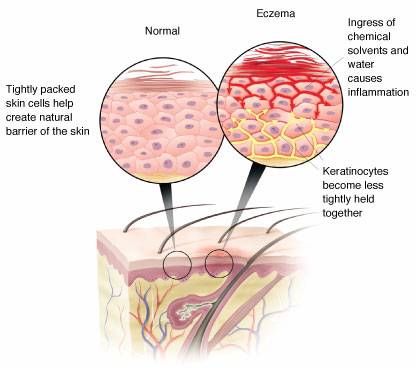 Клинична картина
Ексцесивна сухота – Xerosis cutis

Сърбеж и свръраздразнимост на кожата към иританти от средата (вълнени, синтетични дрехи, прах, топъл и сух въздух) и др.

Кожни инфекции

Кожните ерупции са генерализирани или ограничени – еритем, оток, екскориации, подмокряне, кървене.

При хронично протичане – задебеляване, лихенификация с фисури, залющване и хиперпигментация.
[Speaker Notes: Сърбежът вероятно не е свързан с масивната хистаминолиберация, тъй като нерядко не се влияе от Н1 блокери.Вероятно се дължи на цитокин от Т лимфоцит. КС – изразен противосърбежен ефект.]
Локализация
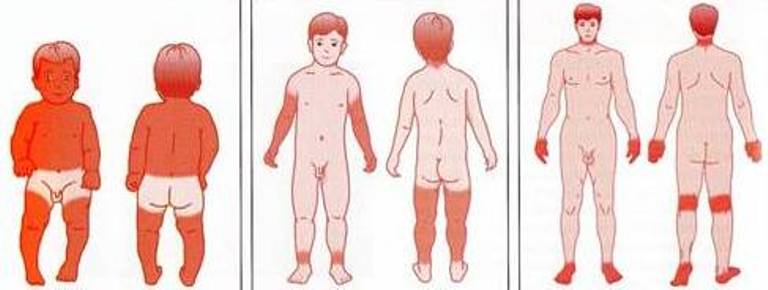 Клинични форми
Локализация на лезиите
лицето (главно бузите)
окосмената част на главата, шията, тялото и екстензорните повърхности на крайниците
Типични обриви
сърбящ еритем с папули
везикули
ексудация
екскориации – задължително!!!!
АД в ранна детска възраст ( 3 месеца - 2 год.)
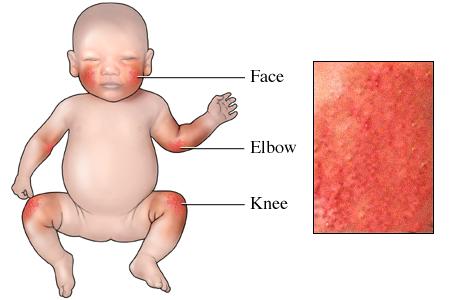 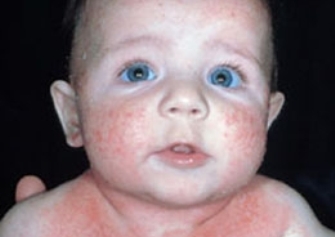 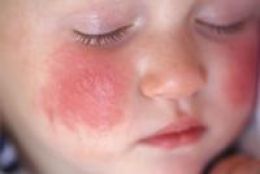 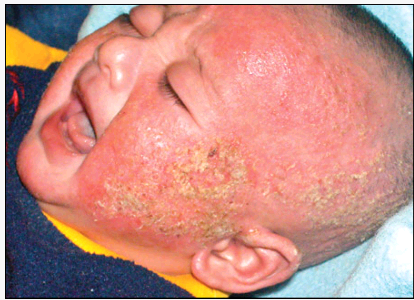 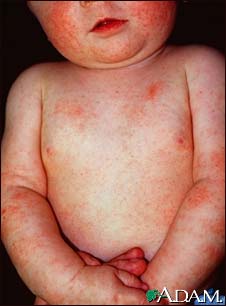 АД  3 месеца -2 год.
Клинични особености
Връзка със захранването на детето – мляко, яйца, цитрусови плодове

Ремисия до 3 годишна възраст

Персистиращ ход в детството

Рецидив в препубертетния период
АД  2 - 12 год.
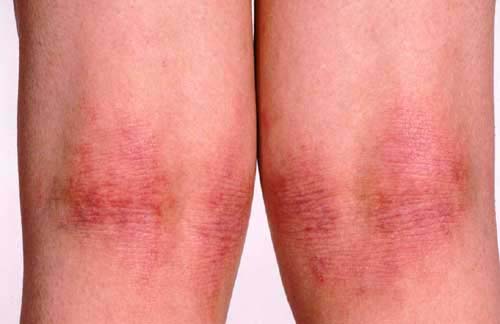 Локализация на лезиите
флексорни повърхности на крайниците, главно кубитални, задколенни ямки
 китки 
 глезени
Типични обриви
лезиите са по-локализирани
лихенифицирани
по-мако ексудативни
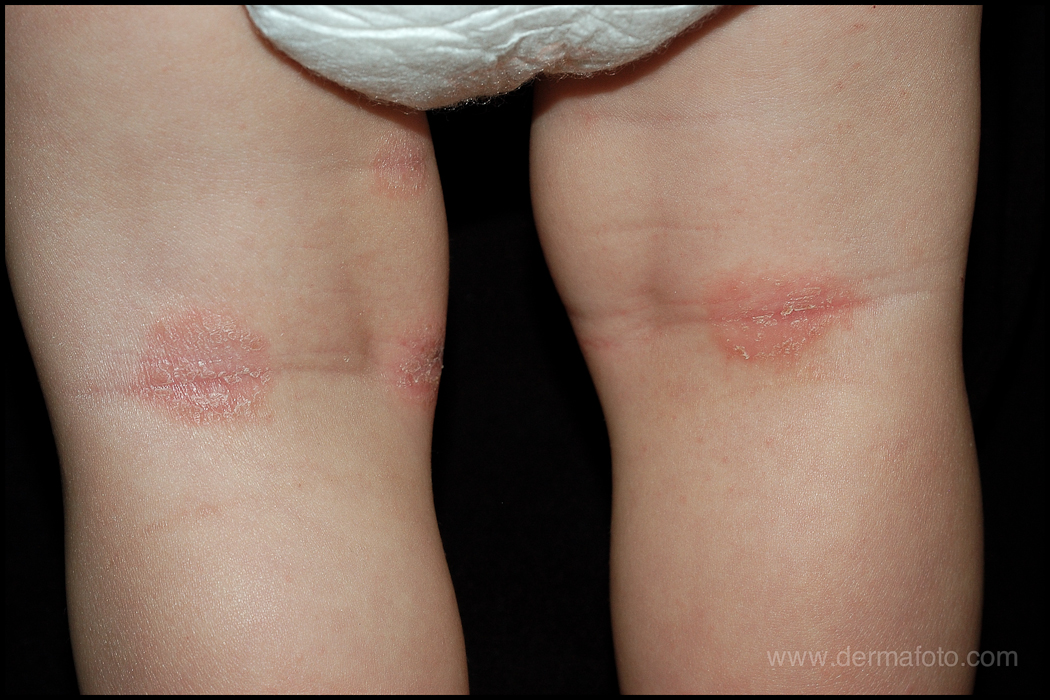 [Speaker Notes: Хронични и персистиращи изменения и може да е продължение на ранния АД]
АД  2 - 12 год.Сенсибилизация към екзоалергени
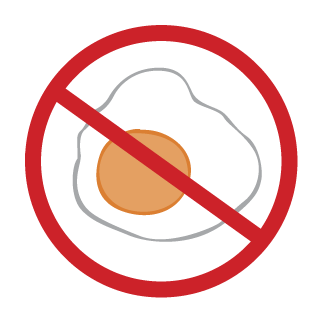 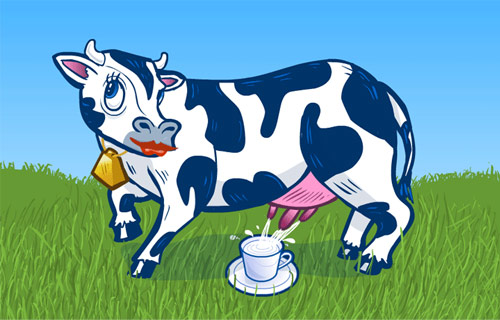 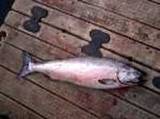 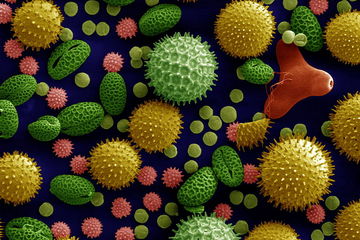 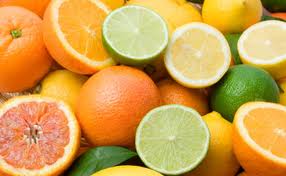 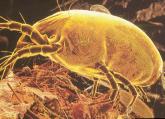 АД  2 - 12 год.
Клинични особености
Над 50% с БА и/или АР

Кожните обриви се изострят при експозиция на домашен прах и  DPT

Повишено ниво на общи IgE
АД над 12  год.
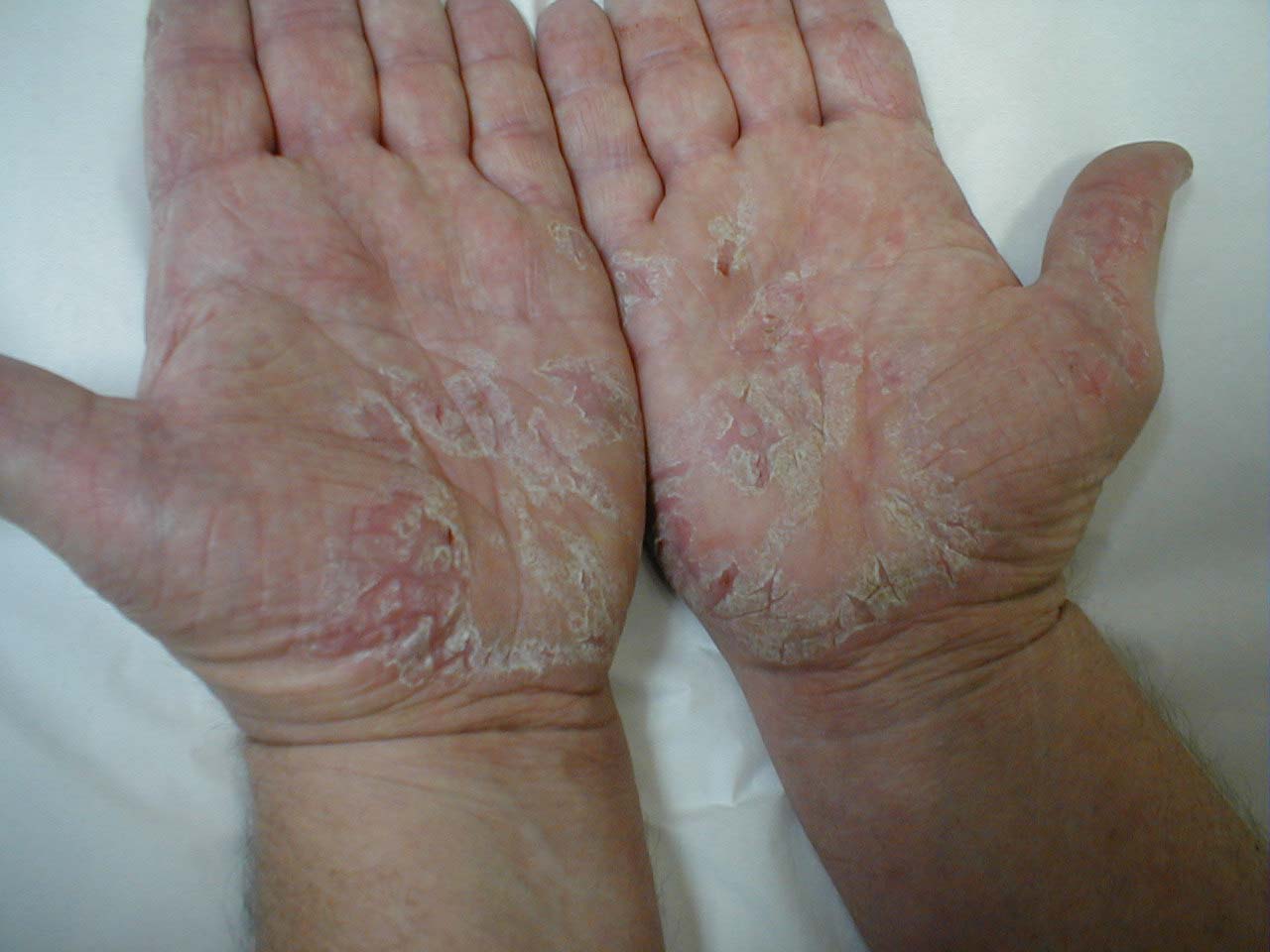 Локализация на лезиите
флексорни повърхности на крайниците
ръцете
Типични обриви
сърбящи плаки симетрично по воларните повърхности към китките
хиперлинеарност и проминиране на кожния релеф
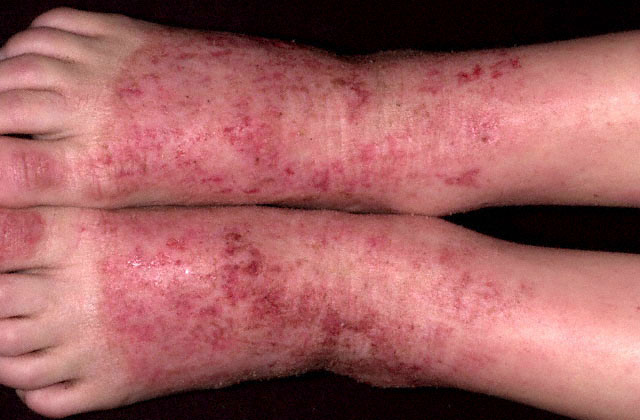 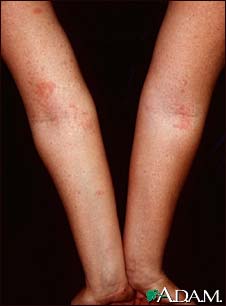 АД над 12  год.
Клинични особености
Засягане на лицето  - сухи лихенифицирани участъци в периорбиталните и периоралните области

Характерна бледност на лицето

Тенденция към хронично протичане
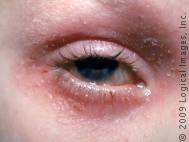 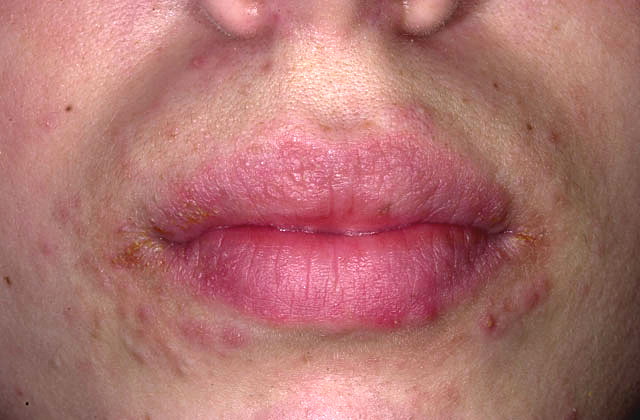 Характерни допълнителни кожни промени при АД
Двойна гънка под долните клепачи – Dennie-Morgan гънка

При раждането или малко по-късно, но не при всички пациенти с АД
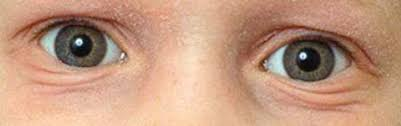 [Speaker Notes: Pityriasis alba – съвсем лека форма на АД]
Характерни допълнителни кожни промени при АД
Хиперлинеарност – проминиране на кожния релеф по дланите и стъпалата
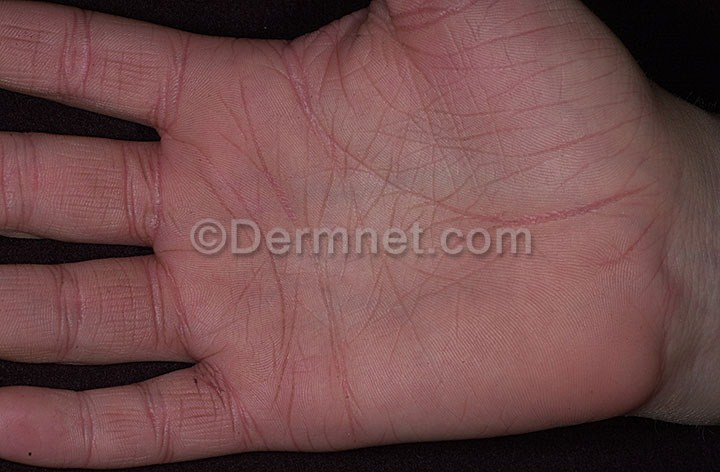 Характерни допълнителни кожни промени при АД
Pityriasis alba – фино залющване, хипопигментация на бузите
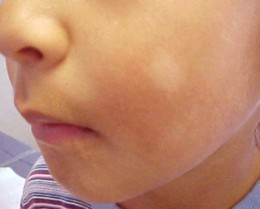 Характерни допълнителни кожни промени при АД
“Атопични зимни стъпала” – кожата е изключително суха, болезнени фисури

“АД на главата и шията” – обривите са предимно по откритите части

Лихенифицирани обриви около мамилите (Nipple ecsema)
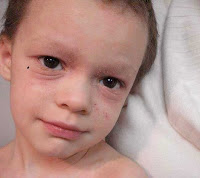 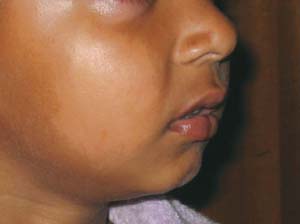 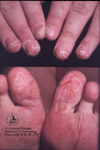 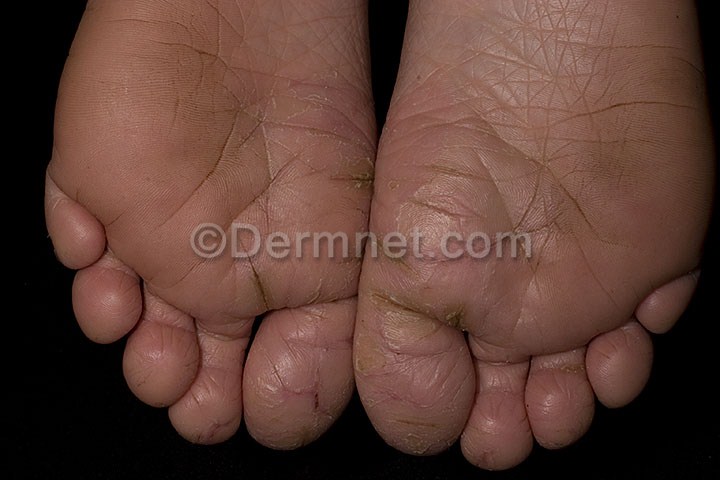 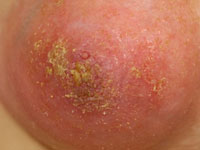 Усложнения
Бактериални кожни инфекции – обривите “сълзят”. В 95% - Staphylococcus aureus

Вирусни инфекции

Eczema herpeticum – 12 седмици
                                       Moluscum contagiosum – вариолен вирус
                                       Verrucae vulgares – по плантарните повърхности и гладка кожа
[Speaker Notes: St.aures – счита се че присъствието на този бактерий по кожата е тясно свързан с АД. Рядко се изолира друг вид бактерий. Eczema herpeticum – от херпес симплекс-бързо настъпваща везикуларна ерупция често по лицето.]
Усложнения
Гъбични инфекции -   Candida, Trichophyton – най-често по влажните участъци на кожните гънки и стъпалата
 
Контактен дерматит – нарушена бариера – по-лесно проникване на иританти (сапуни, перилни пр., детергенти).
Протичане
Непредвидимо

Влошаване и ремисии

Спонтанно подобрение след кърмаческия период или пубертета
Диагноза
Анамнеза и статус

Контакт с възможни екзацербиращи фактори – аероалергени, иританти, храни, емоционален стрес 

Няма специфичен лабораторен тест

Високи нива на IgE в 80%
[Speaker Notes: Високи ИгЕ и при други атопични болести]
Диагноза
Главни критерии
Пруритус

Рецидивиращ дерматит

Фамилна анамнеза за атопия

Локализация и характеристика на обрива
Второстепенни критерии
Очи – катаракта, кератоконус
Лице – бледност
Палмарна хиперлинеарност
Ксероза
Питириазис алба
Бял дермографизъм
Ихтиоза
Nipple eczema
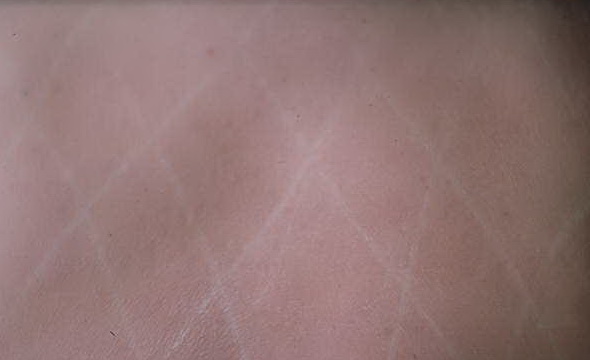 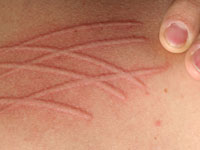 [Speaker Notes: The diagnosis of atopic dermatitis should be suspected if three major criteria and three minor criteria are present.]
Второстепенни критерии
Дерматит на длани и ходила

Позитивни КАП

Склонност към инфекции


Повишени серумни ИгЕ
Непоносимост към храни

Нарушен клетъчно-медииран имунитет

Еритродермия

Начало в детството
Влошаващи фактори
Суха кожа

Изпотяване

Затопляне

Сезонни промени
Инфекции

Стрес

Сапуни, детергенти, вълнена материя
Диференциална диагноза
Себореен дерматит

Псориазис

Скабиес

Тинеа
Лечение
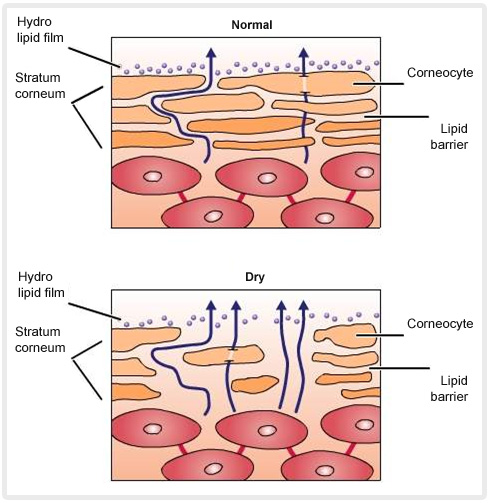 Задачи
Подобряване на бариерната функция

Контрол на инфекциите

Подтискане на възпалението
Подобряване на бариерната функция
Емолиенти съдържащи урея 
Деца – 4%
Възрастни  - 10%
Контрол на инфекциите
Медикаменти съдържащи фусидова киселина – кратък курс
Интраназална ерадикация на S.aureus – мупироцин
Системен антибиотик – главно при деца
[Speaker Notes: S.aureus
S.Aureus – често се открива при пациенти с АД, бактробан]
Подтискане на възпалението
Локални кортикостероиди
Слаби - Hydrocortison
Умерени - betamethasone, clobetasone, flumetasone
Мощни – Mometasone,fluticasone, budesonide

Деца до 1 год. – слаби

Калциневринови инхибитори
[Speaker Notes: Слаби и умерени за лицето, гениталии]
Локални кортикостероиди
Странични действия
Стрии    

Телеангиектазии

Тахифилаксия

Хипоталамо-хипофизарна-надбъбречна ос ↓ -
Калциневринови инхибитори
Механизъм на действие
↓субстанция Р  - невротрансмитер – сърбеж

Подтискат калциневрин – активира провъзпалителни цитокини

Прикрепват се към Т лимфоцитите в епидермис – не прониква в дермата
Следователно
↓ сърбежа
↓ употребата на локални КС
↓ системна абсорбция
Калциневринови инхибитори- имуномодулатори
Elidel - crème - лек до умерен 

Protopic ointment – 0,03%, 0,15 – умерен до тежък

По време на терапия да не се излага на слънце, солариум, UVA
Елидел
Проучен върху над 17000 пациенти

Фокус предимно при децата – изразена фармакокинетична активност

Проучен при деца на 3 месечна възраст и над нея

Проучвания в продължение на 1 година

Не се установява акумулиране в серума след 12 месеца
Калциневринови инхибитори
НЛР – чести
Парене
Затопляне
НЛР – редки
Лимфоми

Злокачествени образувания на кожата
5 млн. - лекувани с Елидел – 4 лимфома, 2 случая на кожен малигнитет
1,7 млн. – лекувани с Протопик, 33% - деца. През първите 3 год. в САЩ 11 лимфоми –от тях 5 кожни. Не се съобщават при деца
Системна терапия
Н1 блокери

Орални КС

Циклоспорин А - кратък курс при тежки екзацербации; доза – 5/мг/дн – 2/мг/дн

Азатиоприн – много странични действия

Анти IgE-Omalizumab

Имунотерапия – при сенсибилизация към акари-рядко
[Speaker Notes: Omalizumab – основно показание при БА]
Переспективи
Огромен напредък в Пф и генетиката на АД през последните години

Идентифицирани увеличаващ се брой молекули свързани с комплексното фенотипизиране

Нови генетични и биологични маркери

“Персонализирана медицина”
Анафилаксия
Имунологични механизми
ИгЕ медиирани: лекарства, храни, жилещи насекоми, латекс
Не ИгЕ медиирани: несъответстващо кръвопреливане
Директно активиране на мастоцити
Опиати, радиоконтрастни бои, декстран
Медиатори на арахидоновата киселина
Ацетилсалицилова киселина - аспирин
НСПВЛ
Анафилаксия – форми
От физически усилия - топлина, сърбеж, уртикария, хипотония, обструкция на ГДП
От физически усилия след прием на храни – целина, ядки, миди.
Студова – уртикария
Драстично понижаване на телесната т-ра –плуване в студено езеро
Идиопатична
[Speaker Notes: При някои пациенти-анафилаксия от всякакви храни – неизвестен механизъм. Излагането на студ води до уртикария]
Клинична картина
Начало на симптомите - 5 до 30 мин. (рядко часове)
Хипотензия или шок с/без загуба на съзнание
Експираторен задух
Кожни симптоми – сърбеж, уртикария, ангиоедем
Храносмилателна с-ма – гадене, повръщане, колики и диария
Смъртност:
При 70% от случаите - респираторни симптоми
 При 24% от случаите - сърдечно съдови
Превенция
Избягване на алергена – медикамент, храна, латекс
Адреналин на разположение по всяко време
Adrenaline sol. -0,1% 1 ml
Anapen
Epipen
Allergosan –amp - по всяко време
Medic alert гривни
Имунотерапия с пчелна отрова
Лечение
Адреналин – s.c. i.m. 0,01mg/kg (max. 0,3-0,5ml) в областта на мишницата. Може да се повтаря на всеки 10-15 мин. п.н.
Адреналин – венозно при неповлияващ се шок (монитор следи сърдечния ритъм)
Адреналин – чрез ендотрахеална интубация
Крикотиротомия, трахеостомия
Вливания ва ВСР:
Физиологичен серум
Глюкозни резтвори
Рингер
[Speaker Notes: Венозно-0,3 мл от 10 поти разреде изходен разтвор бавно за 15-20 мин. 1 ампула се разрежда с 10 мл физиологичен серум – от него 0,3 мл с перфузор.Бързото инжектиране или предозиране –фатални ритъмни нарушения]
Лечение
Dopamin 2,5-10 мкг/кг/мин  - 50 мг/5мл/ - 250 мл физиологичен разтвор (1мл-200 мкг допамин)
Chlorpyramine (allergosan) амп.20 мг на всеки 6 часа мускулно
Ranitidin, quamatel – i.v.
Лечение
Позиция Тренделенбург

Поддържане на дихателен път

Подаване на кислород 

Турникет над мястото на ужилване или инжекция 

Адреналин в посочената доза на съответната ръка
Лечение
Вливания на водно-солеви разтвори - венозно

Н1 блокери

Н2 блокери

КС медикаменти
Лечение
Бифазна анафилаксия
Рецидив на симптомите – 1-8 часа по-късно
Тежка форма – до 6 часа
Леки случаи – КС и АХ на всеки 4-6 часа

Поведение при лекувани с β блокери
Glucagon – 1 mg i.v. за 1 мин.